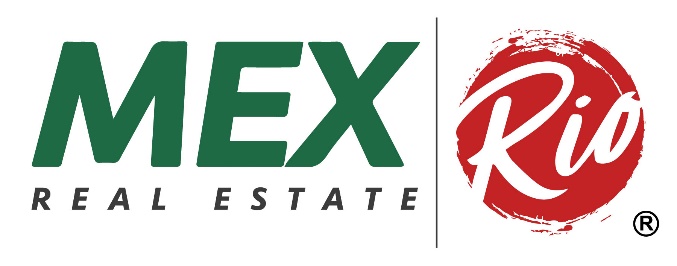 1.95/2.73/2.84/3.60/4.26/9.06 HA
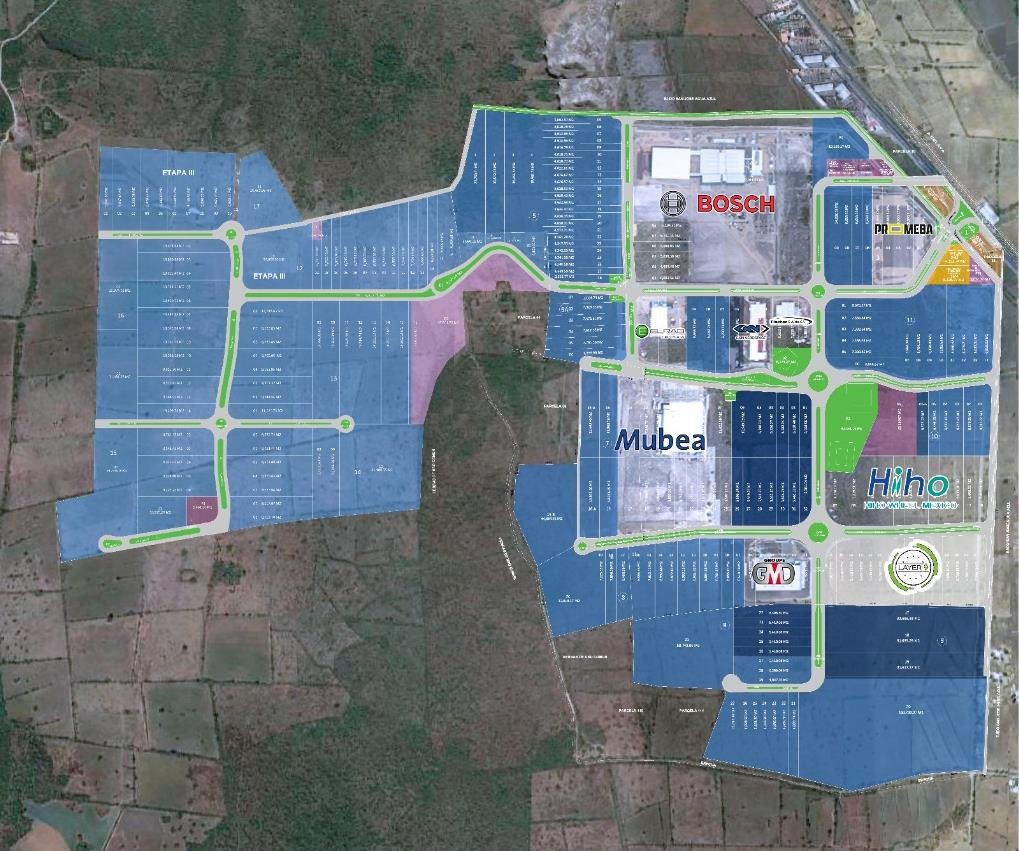 Oportunidad de Inversión en Guanajuato en Parque AAA con toda la  infraesctructura:
                                                    
			    Venta (USD): $48 x m2
98.42 Ha
90.77 Ha
71.77 Ha
- Available Land Phase I and II
- Available Land Phase III 
- Sold Land 
- Commercial Land  
- Infrastructure Area  
- Green Area
23.51 Ha
*El parque construye la bodega adecuándose a tus necesidades.
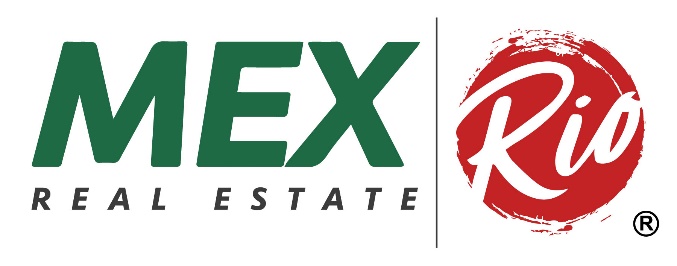 1.95/2.73/2.84/3.60/4.26/9.06 HA
CLIENTS
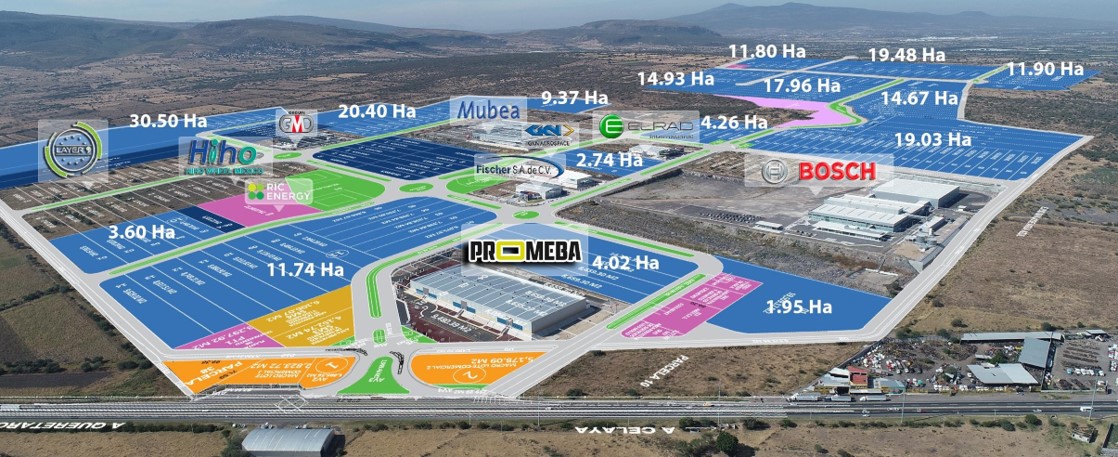 Hiho Wheel
Promeba
Layer 9
Mubea
Fisher
GMD
Elrad
BOSCH
GKN
TELECOMMUNICATIONS
Underground ducts for fiber optics and  copper wiring.
Main provider TELMEX®.
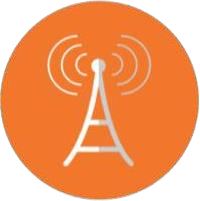 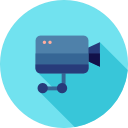 24 hrs/7 days a week /365 days a year service at main  gateways and throughout the Industrial Park. Surrounding chain link fence overall the Industrial Park.
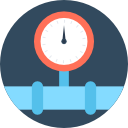 NATURAL GAS
Available in Amistad Chuy Maria Industrial Park.
To be provided by INDUGAS based on customers
requirements.
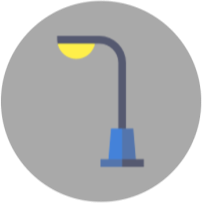 PUBLIC LIGHTING
LED lamps properly spaced based on lighting  design in common areas.
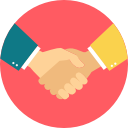 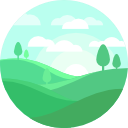 COVENANTS, CONDITIONS & RESTRICTIONS
Enforced by park owners association.
LANDSCAPE
Landscape designed common areas.
1.95/2.73/2.84/3.60/4.26/9.06 HA
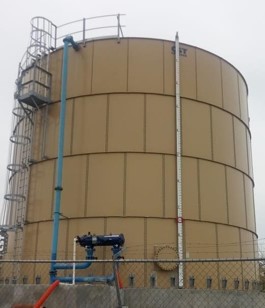 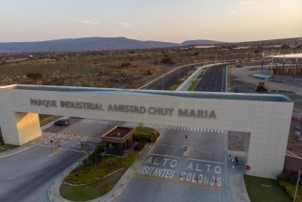 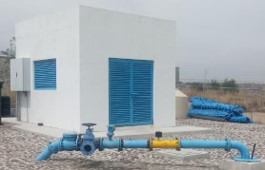 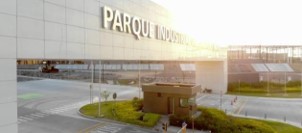 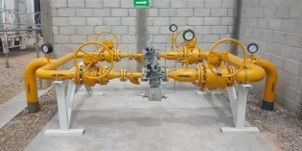 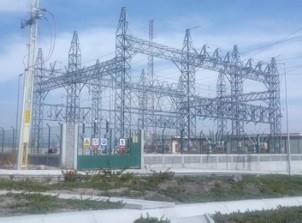 1.95/2.73/2.84/3.60/4.26/9.06 HA
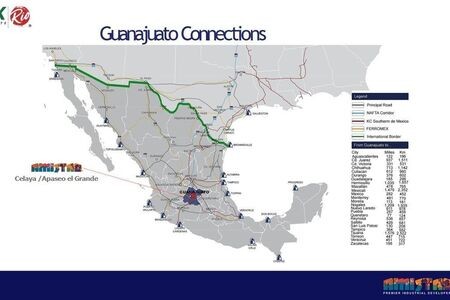 DISTANCE TO / DISTANCIA A
IMPORTANT CITIES

León
Silao
Guanajuato
Salamanca
San Miguel de Allende
Querétaro
MN

70
70
90
40
65

50
US$ 48 EN VENTA M2
Disponible/Available:
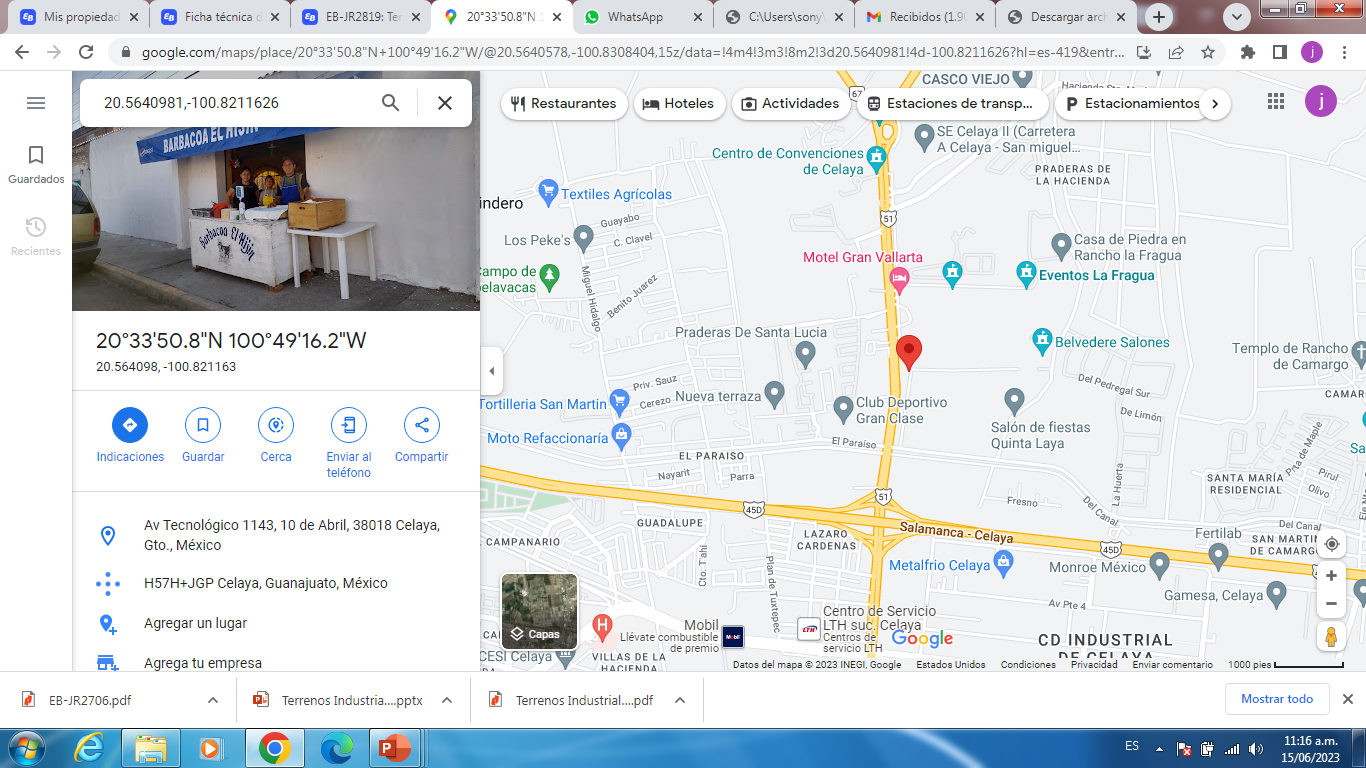 Mapa 
    de 
ubicación